Муниципальное автономное общеобразовательное учреждение «Средняя общеобразовательная школа №31»
Творческий проект
«Декоративная фигура ежика из дерева»





Выполнил: ученик 9 класса
Пастухов Сергей
Педагог:Е.А.Толстова
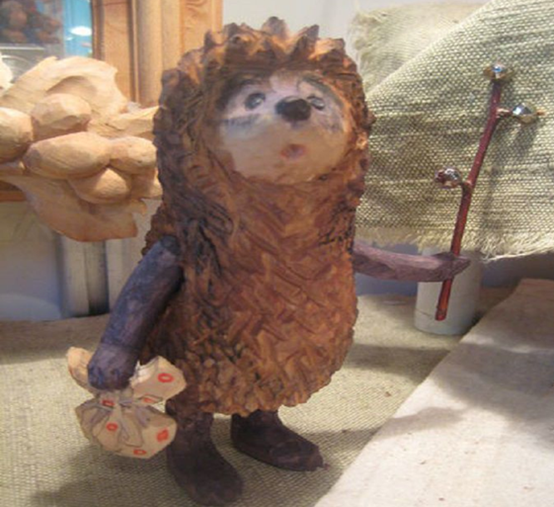 Цель проекта: Применить навыки и умения творческие способности в изготовления декоративной фигурки ежика.Задачи:Выполнить последовательную разработку проекта Определить внешний вид изделияВыбрать материалы и инструменты для изделияСоблюдать правила техники безопасности Провести предварительные и заключительные экономические  расчеты Изготовить декоративного ежика Выполнить рекламу для изделия
Выбор и обоснование проекта
У меня был большой выбор тем для проекта, но я выбрал проект «Декоративная фигура ежика из дерева»,  так как я увлекаюсь резьбой по дереву, и такие изделия очень ценятся.
    Цель моего проекта в том, чтобы мое изделие служило предметом декора и могло украсить комнату.
    В магазинах нет подобных изделий, поэтому его нужно сделать своими руками, это принесет массу положительных эмоций при изготовлении.
    Я выбрал в качестве материала для изготовления ольху, потому что эта порода древесины мягкая, что облегчит работу с ней.
Выбор модели
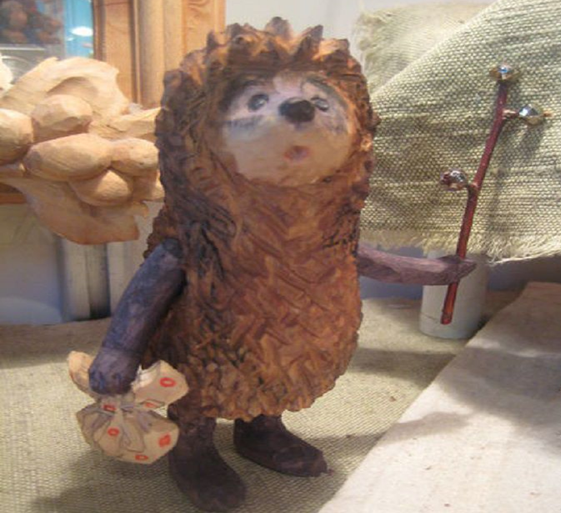 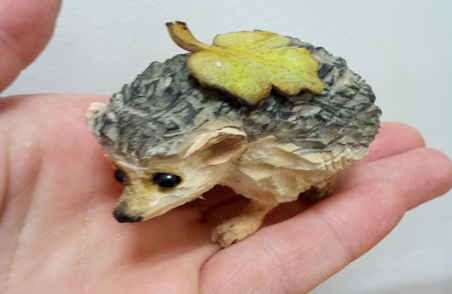 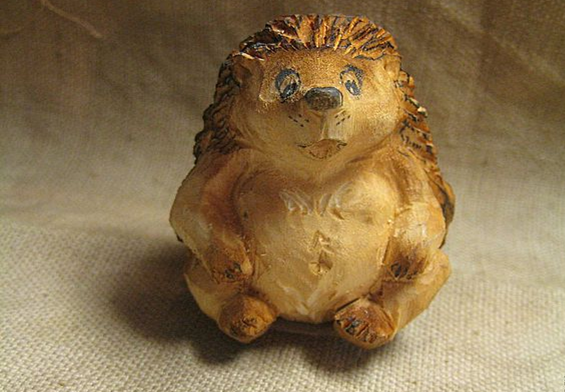 Познакомившись с различными вариантами и моделями ежика, я остановил свой выбор на резьбе по дереву, решил сделать «Ежика в тумане» из знаменитого мультфильма Юрия Норштейна так как это:- Предмет интерьера- Недорогой и небольшого размера- Изготовлен из экологически чистого материала- Правильной цветовой гаммы
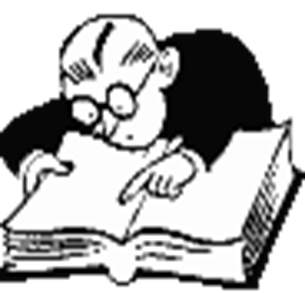 Техника безопасностиНеобходимо:Принимать меры для создания безопасных условий работы.Обеспечивать выполнение действующих правил и инструкций по безопасности труда и производственной санитарии.Проводить практические работы при наличии соответствующего оборудования, приборов, предусмотренных правилами и нормами по безопасности труда .Обеспечивать безопасное состояние рабочих мест, оборудования, приборов и санитарного состояния помещения.
Опасности в работе  с ручной обработкой древесины:1.Травмирование рук при работе неисправным инструментом. 2.Травмирование рук при выпиливании без применения приспособлений.До начала работыНаденьте спецодежду (фартук с нарукавниками) и головной убор.Проверьте наличие инвентаря и исправность верстака .Разложите инвентарь на верстаке, уберите все лишнее. Во время работыНадежно закрепите заготовку в зажимах верстака.Пользуйтесь только хорошо налаженными и наточенными инструментами.Технологические операции выполняйте на верстаке.Не применяйте неисправные инструменты.Пользуйтесь инструментом только по его прямому назначению.После окончания работы Проверьте состояние инструментов в случае неисправности сообщите учителю.Тщательно уберите рабочее место, отходы положите в специальный ящик.Положите инструменты в порядке, установленным учителем.Из мастерской выходите только  с разрешения учителя.
Технологическая карта
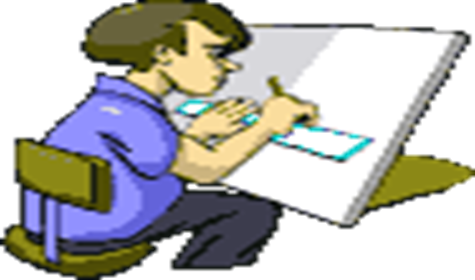 Экономическое обоснование
Для того, чтобы подсчитать затраты на выполнение своего изделия, необходимо знать стоимость всех купленных материалов, стоимость труда (нормативная оплата труда столяра 3-го разряда 150 руб./час, так как я ученик , то я оценил свое время – 20руб/час), время работы, а также стоимость электроэнергии. 
Цена материалов:
Брусок ольхи- 50 рублей 
Клей столярный- 20 рублей
Лак акриловый-30 рублей
Морилка-20 рублей
Итого: 120 рублей- стоимость материалов
Сизд. = См + Сэ + Со.т.
Итого: 
Сизд. = (120 + 80+60) = 260 рублей
 В интернет магазинах такое изделие стоит около 2-3 тыс. рублей, изделие, изготовленное своими руками, обходится гораздо дешевле. Данный сувенир украсит интерьер моей комнаты, за гораздо меньшую стоимость, чем пришлось бы мне заплатить при покупке аналогичного изделия.
Экологическое обоснование
В моем изделии используется древесина. Древесина является возобновляемым природным ресурсом. Изготовление данного изделия не повлечет никаких изменений в окружающей среде, нарушений в жизнедеятельности организма человека, растительного и животного мира.
При изготовлении декоративной фигурки ежика использовались экологически чистые и безопасные материалы.
Отходы производства - опилки, экологически чистые, их можно использовать как вторичное сырье. Отходы могут быть легко утилизированы.
Реклама проекта
Декоративная фигурка ежика изготовлена с любовью.
Данное изделие послужит хорошим подарком, а также украсит интерьер.
Заключение
Изготовленное мною изделие получилось оригинальным, красивым.
При работе были использованы доступные материалы. Знаний, полученных на уроках технологии, достаточно для проектирования и изготовления изделия. 
Процесс выпиливания захватывает, так как в каждую деталь  вложен труд, и изделие оценивается как собственное произведение. А если в изделие вложить что-то своё, то такое изделие особенно дорого. Подобная работа помогает развивать усидчивость, терпение, художественные навыки и владение инструментами.
При работе над проектом решены все поставленные задачи, поэтому я считаю, что цель по изготовлению и разработке декоративной фигурки  ежика достигнута.

СПАСИБО ЗА ВНИМАНИЕ!